CSE 421Algorithms
Richard Anderson
Lecture 17, Winter 2019
Dynamic Programming
Announcements
HW 7.  Partially Posted
I’ve moved
My new office:  CSE2 344
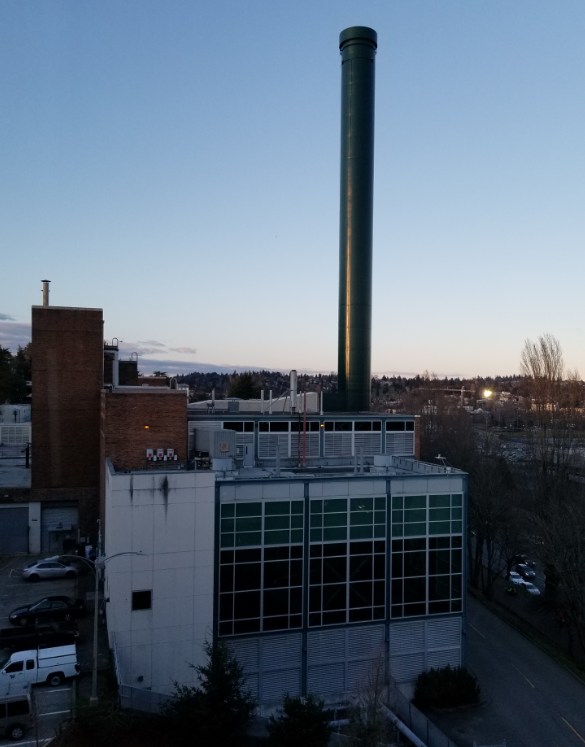 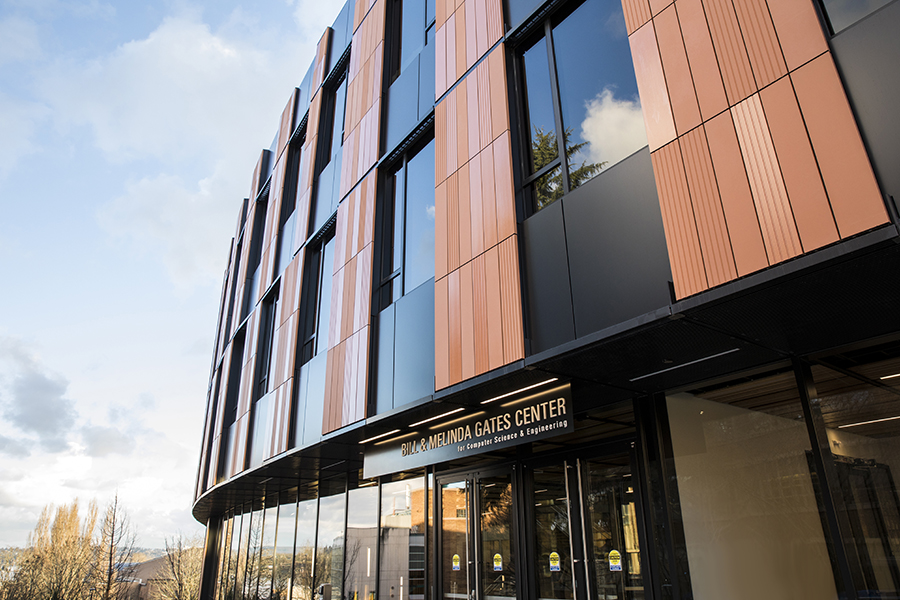 Optimal linear interpolation
Optimal linear interpolation with K segments
Error = S(yi –axi – b)2
Optk[ j ] = min i { Optk-1[ i ] + Ei,j } for 0 < i < j
Optimal solution with k segments extends an optimal solution of k-1 segments on a smaller problem
Variable number of segments
Segments not specified in advance
Penalty function associated with segments
Cost = Interpolation error + C x #Segments
Penalty cost measure
Opt[ j ] = min(E1,j, mini(Opt[ i ] + Ei,j + P))
Subset Sum Problem
Let w1,…,wn = {6, 8, 9, 11, 13, 16, 18, 24}
Find a subset that has as large a sum as possible, without exceeding 50
6, 8, 9, 11, 16
Adding a variable for Weight
Opt[ j, K ] the largest subset of {w1, …, wj} that sums to at most K
{2, 4, 7, 10}
Opt[2, 7] =
Opt[3, 7] =
Opt[3,12] =
Opt[4,12] =
Subset Sum Recurrence
Opt[ j, K ] the largest subset of {w1, …, wj} that sums to at most K
Opt[ j, K] = max(Opt[ j – 1, K], Opt[ j – 1, K – wj] + wj)
Subset Sum Grid
Opt[ j, K] = max(Opt[ j – 1, K], Opt[ j – 1, K – wj] + wj)
{2, 4, 7, 10}
Subset Sum Code
for j = 1 to n
      for k = 1 to W
             Opt[j, k] = max(Opt[j-1, k], Opt[j-1, k-wj] + wj)
Opt[ j, K] = max(Opt[ j – 1, K], Opt[ j – 1, K – wj] + wj)
Knapsack Problem
Items have weights and values
The problem is to maximize total value subject to a bound on weght
Items {I1, I2, … In}
Weights {w1, w2, …,wn}
Values {v1, v2, …, vn}
Bound K
Find set S of indices to:
Maximize SieSvi such that SieSwi <= K
Knapsack Recurrence
Subset Sum Recurrence:
Opt[ j, K] = max(Opt[ j – 1, K], Opt[ j – 1, K – wj] + wj)
Knapsack Recurrence:
Knapsack Grid
Opt[ j, K] = max(Opt[ j – 1, K], Opt[ j – 1, K – wj] + vj)
Weights {2, 4, 7, 10}  Values: {3, 5, 9, 16}
Dynamic Programming Examples
Examples
Optimal Billboard Placement
Text, Solved Exercise, Pg 307
Linebreaking with hyphenation
Compare with HW problem 6, Pg 317
String approximation
Text, Solved Exercise, Page 309
Billboard Placement
Maximize income in placing billboards
bi = (pi, vi),  vi: value of placing billboard at  position pi
Constraint:
At most one billboard every five miles
Example
{(6,5), (8,6), (12, 5), (14, 1)}
Design a Dynamic Programming  Algorithm for Billboard Placement
Compute Opt[1], Opt[2], . . ., Opt[n]
What is Opt[k]?
Input b1, …, bn, where bi = (pi, vi), position and value of billboard i
Opt[k] = fun(Opt[0],…,Opt[k-1])
How is the solution determined from sub problems?
Input b1, …, bn, where bi = (pi, vi), position and value of billboard i
Solution
j = 0;                // j is five miles behind the current position
                         // the last valid location for a billboard, if one placed at P[k]
for k := 1 to n
	while (P[ j ] < P[ k ] – 5)
		j := j + 1;
	j := j – 1;
	Opt[ k]  = Max(Opt[ k-1] , V[ k ] + Opt[ j ]);